Bond OversightCommittee Workbook
July 30, 2013
Presented by
Construction and Facility Services
2007 Bond Key Facts
•	$805 million in bond funding
•	New fencing installed at 131 	schools
•	More than 8,800 security 	cameras installed
•	20 new schools open 
•	3 new schools scheduled to 	open: Atherton, Dogan and 	Sherman
•	2 schools renovated and 	expanded: Crockett and 	Valley West
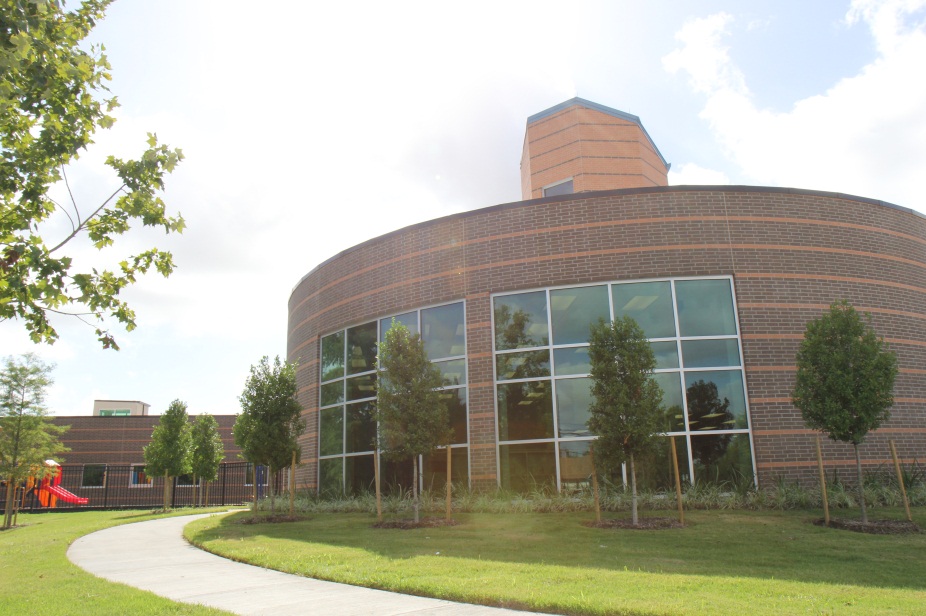 2007 Bond Update
Renovated restrooms at Wainwright ES and a new library addition at Southmayd ES
Improved HVAC                                                                           systems at T.H.                                                                               Rogers K-8 and                                                                               Revere MS
New fire, PA, and                                                                         security systems                                                                                      at Deady MS
More than 60                                                                                construction projects                                                                  underway this summer
New 750-student campus dedicated at Neff ES
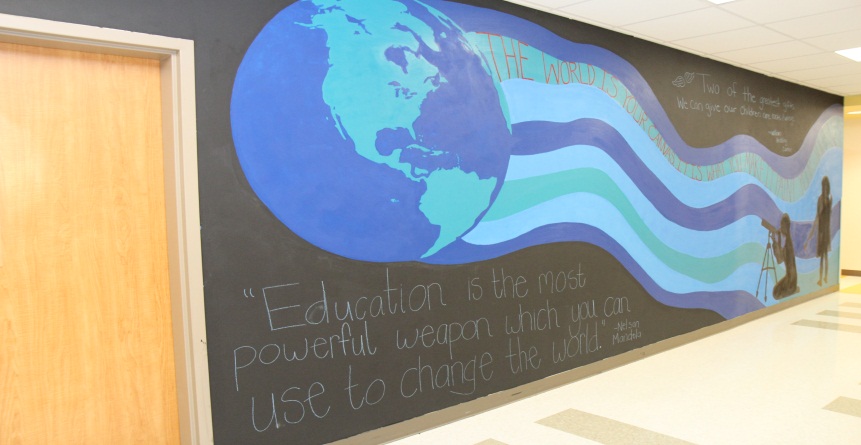 2007 Bond Financial Report
Total funding of $1,176,130,676
Actual committed of $1,007,926,443 (including encumbrances of $109,274,627 and actual expenditures of $898,651,816) 
Unspent funding balance of $168,204,233 or 14% of total funding
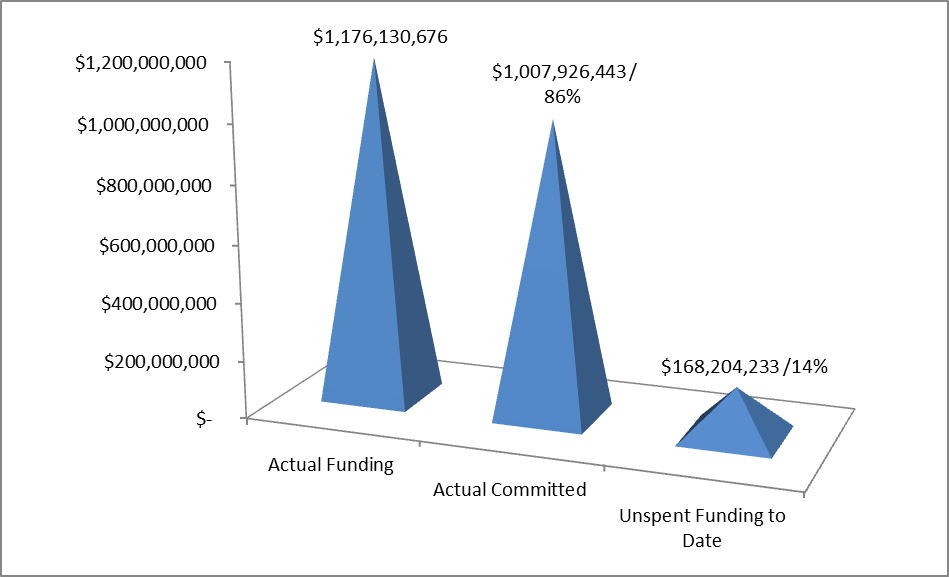 2007 Bond M/WBE Participation
HISD exceeded minimum M/WBE goal levels of 20% for 2007 bond program
HISD’s M/WBE participation reached nearly 35% in 2007 bond program
2012 Bond Key Facts
HISD is committed to creating 21st century schools.

$1.89 billion in funding
$1.6 billion to build or renovate                                                   40 schools 
$117.3 million for safety,                                                     security and technology upgrades
$35 million for middle school                                           restroom renovations
$44.7 million to improve district athletic facilities
$55.7 million for land acquisitions
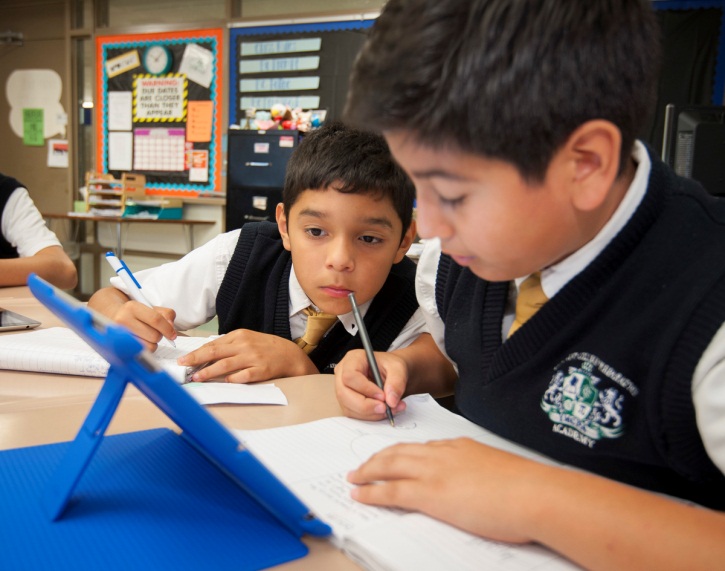 Making Progress
HISD is committed to completing all bond work within budget by the end of 2020.

Architects selected for 24 schools
Design contracts awarded for middle school restroom renovations and  district athletic facility upgrades
Program managers hired to help oversee construction
Planning and design meetings underway for at least 20 schools
Real estate acquisitions underway
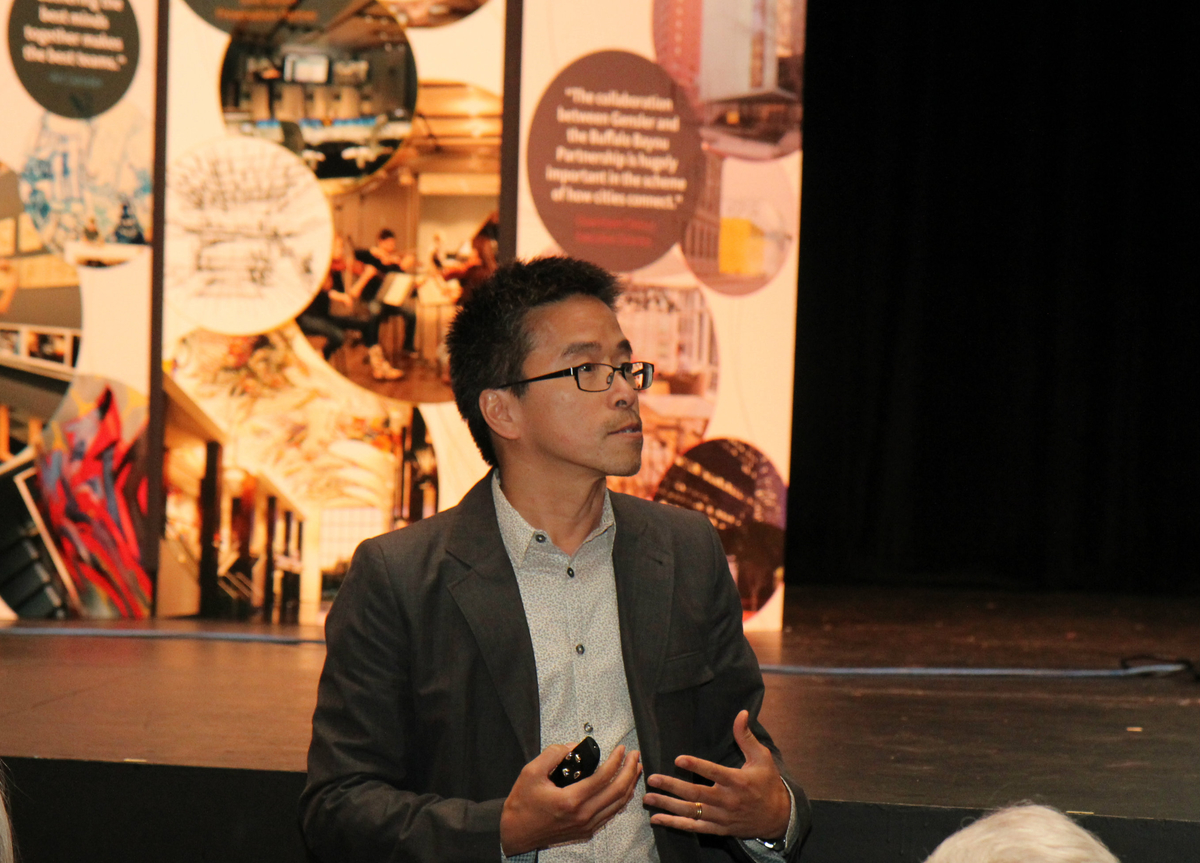 Meet the Architects
Group 1
Condit ES - VLK
DeBakey HS - WHR/Lake Flato
Delmar Stadium - PBK
Furr HS - ERO
Grady MS - Natex
HSPVA - Gensler
Lee HS - WHR
Mandarin Chinese Language Immersion School - PBK
Milby HS – Kirksey
North Early College - RdlR


Relief ES - English
Sharpstown HS - Munoz
South Early College - Smith Architects
Sterling HS - SHW
Waltrip HS - Gensler
Washington HS - FH-HP
Worthing HS - Molina Walker
Young Men’s College Prep - Harrison Kornberg
Meet the Architects
Group 2	
Bellaire HS - PBK
Davis HS - Bay-IBI
Dowling MS -                Harrison Kornberg
Eastwood          Academy - Prozign
Lamar HS -           Perkins + Will
Parker ES -  Brave/Architecture
Yates HS - Moody-Nolan
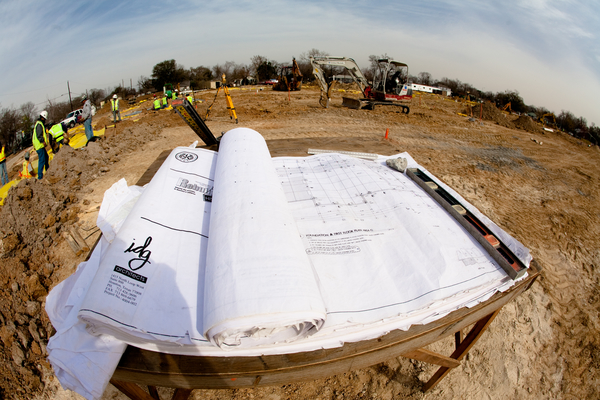 Maintaining Accountability
HISD is committed to a quality bond program 
that is transparent, accountable and responsive.

Bond Oversight Committee meets quarterly to monitor progress of district’s bond programs
Project Advisory Teams meet                                             monthly at each bond campus to take                                     part in the school planning and design
21st Century Schools Advisory                                            Committee meets monthly to help                                       guide the district’s approach in                                         designing 21st century learning environments
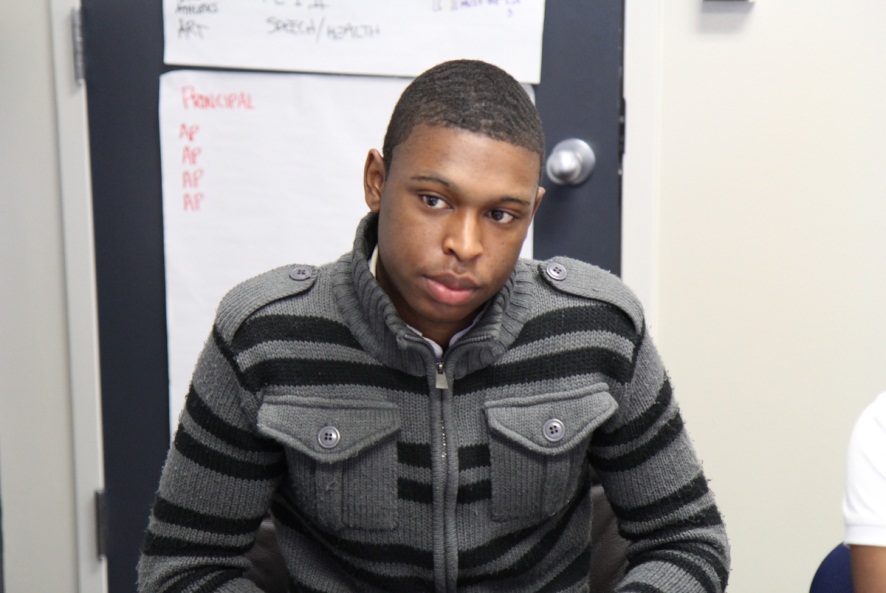 2012 Bond Financial Report
2012 Capital Program to expend $1.89 billion over the next 8 years
Issuance of bonds has been planned in four different sales (shown below)
Majority of the $340 million will be allocated for design and management fees for Group 1 projects
2013 (Sold Feb)                         2014 (Q3)                             2015 (Q1)                           2016 (Q1)
Doing Business
HISD is committed to supplier diversity.

Monthly outreach events are                                                         being held for minority and                                                     women-owned businesses
Contracts awarded to date                                                            represent a 51 percent                                                            commitment rate by M/WBE                                                    firms
Local job fairs will be held at each bond campus to encourage neighborhood participation
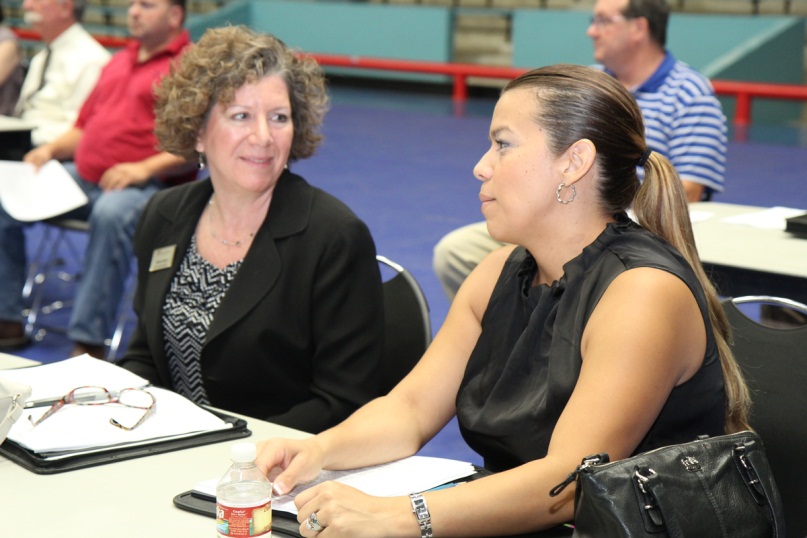 M/WBE Outreach Events
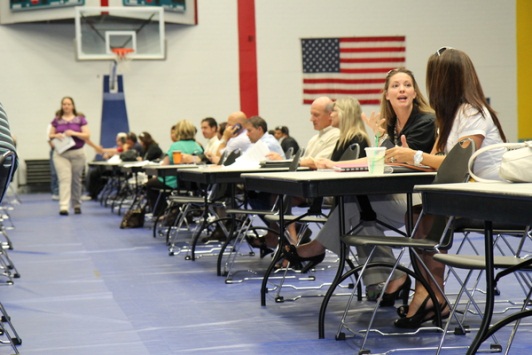 Workshop Wednesday 
May: Social Media                            Marketing-What is it and                    How Can it Increase Your Bottom                    Line?
June: Supplier Diversity                    Strategies and How to Grow Your  Business Globally
July: Conversation with Certified M/WBE(s)
HISD Construction Networking Event
Information Technology’s Networking Event
M/WBE Participation Form Workshop
Participated in over 30 outreach events
2012 Bond M/WBE Commitment
Certified Minority/Women Owned Businesses Breakdown by Project Type
Staying Informed
HISD is committed to engaging the public with timely and accurate information.

Award-winning monthly newsletter                                         sent to nearly 3,000 subscribers
Regular updates to bond website                 at houstonisd.org/bond
Dedicated email for questions           at bondinfo@houstonisd.org
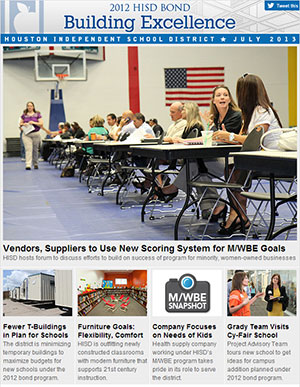 Next Steps
HISD is committed to sustaining momentum.
Bond planners hosting a                                    Green School workshop for                      architects, engineers and                             program managers 
CMAR recommendations                                        for Worthing, Waltrip and                                South and North Early                                    College high schools in July; more to come
Information session on architect selection process and tips for improving future proposals
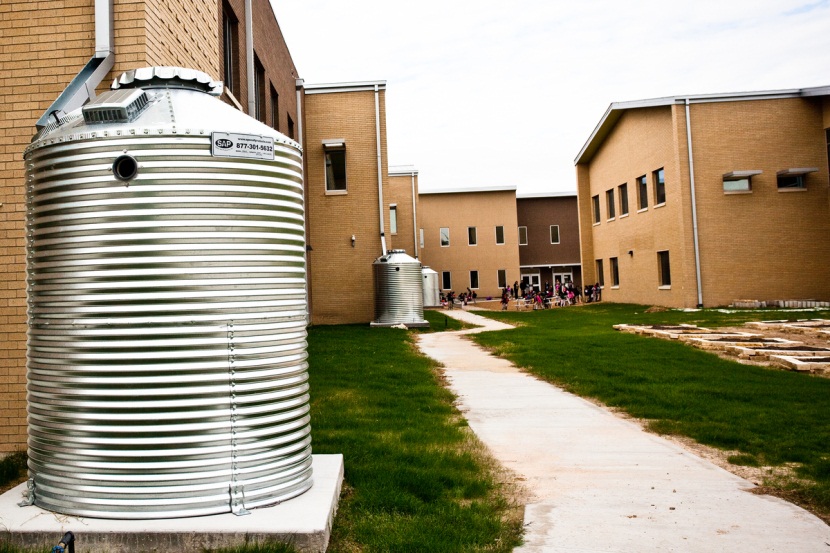